Summer E906 Work Planhttp://projects-docdb.fnal.gov:8080/cgi-bin/DisplayMeeting?conferenceid=32
June: 1 week + 1 Summer ACU Student?
Work to do
Test 7 wrong shaped modules, identify best 4 for final assembly
Replace frontend board and preAmp card for two modules
Develop installation plan – cable layout etc
Design LV distribution cards
Picture frame
Order supporting frame materials from 80-20,  and get them in ~2 weeks.
Manpower
Lei, Ming, Pat, Andrew, Melynda?+ local ACU students
Schedule: middle of June
July: 2 weeks + 1 Summer ACU student?
Work to do
Test all modules with good gas, determine the optimal operating HV for all modules
Assemble the modules, install detector
Make and layout LV, HV and readout cables
Manpower
Lei, Andrew, Ming, Pat, Melynda + local ACU students?
Schedule: early-mid July?

August/Sept:  ~2 weeks 
Test readout, study noise, electric ground, timing etc.
Need full readout cards ( when? )
Manpower
Andrew, Ming, Melynda … 
Schedule:  late Aug. / early Sept. ? dep. on the availability of DAQ and final gas
Ready for Experiment in Oct. /Nov. ? ~ 1week
Other subsystems, Station-1 chambers particularly, won’t be ready until Oct.
E906 current status - beams
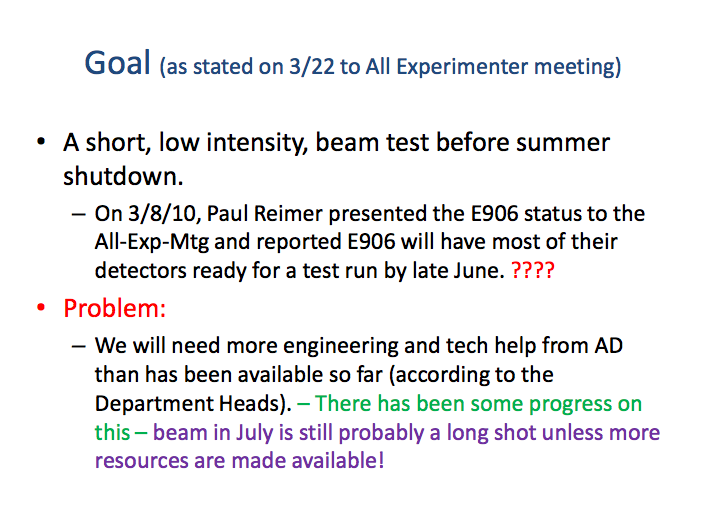 5/27/10 Collaboration meeting, Chuck Brown
Status – We have lots of work to do
Don Geessaman 5/28/10
3
Magnet Installation
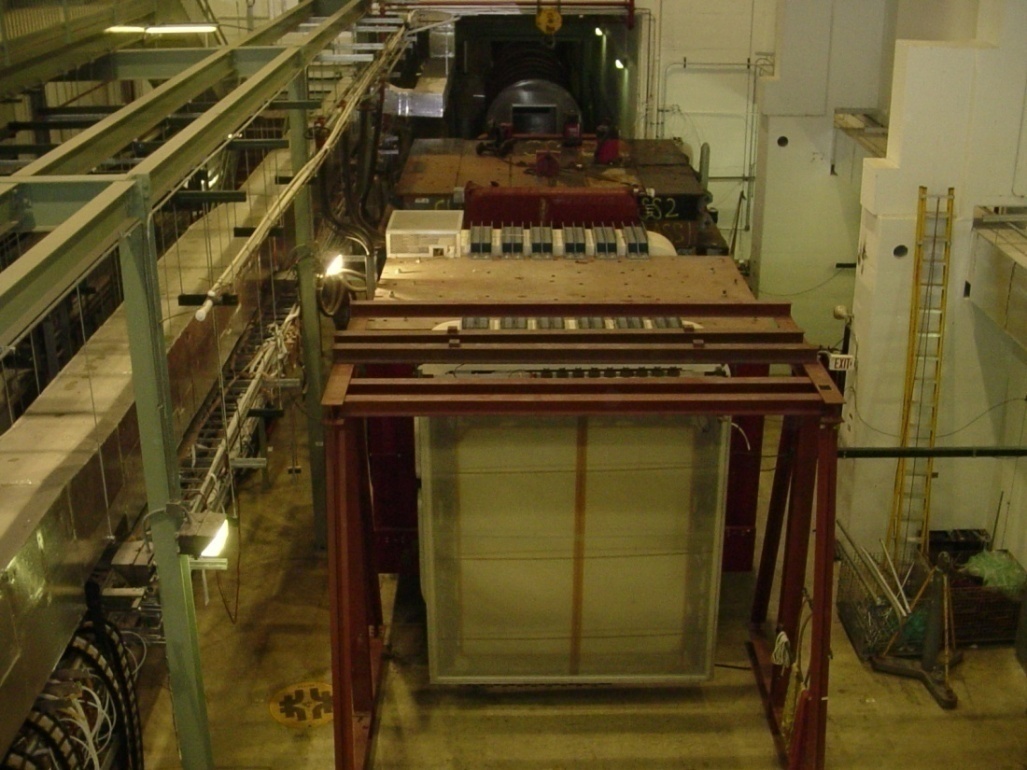 Focusing magnet (FMAG) installed
 kTeV magnet (KMAG) installed
 Hadron absorber
 Beam dump (watch muons from J/)
4.9m
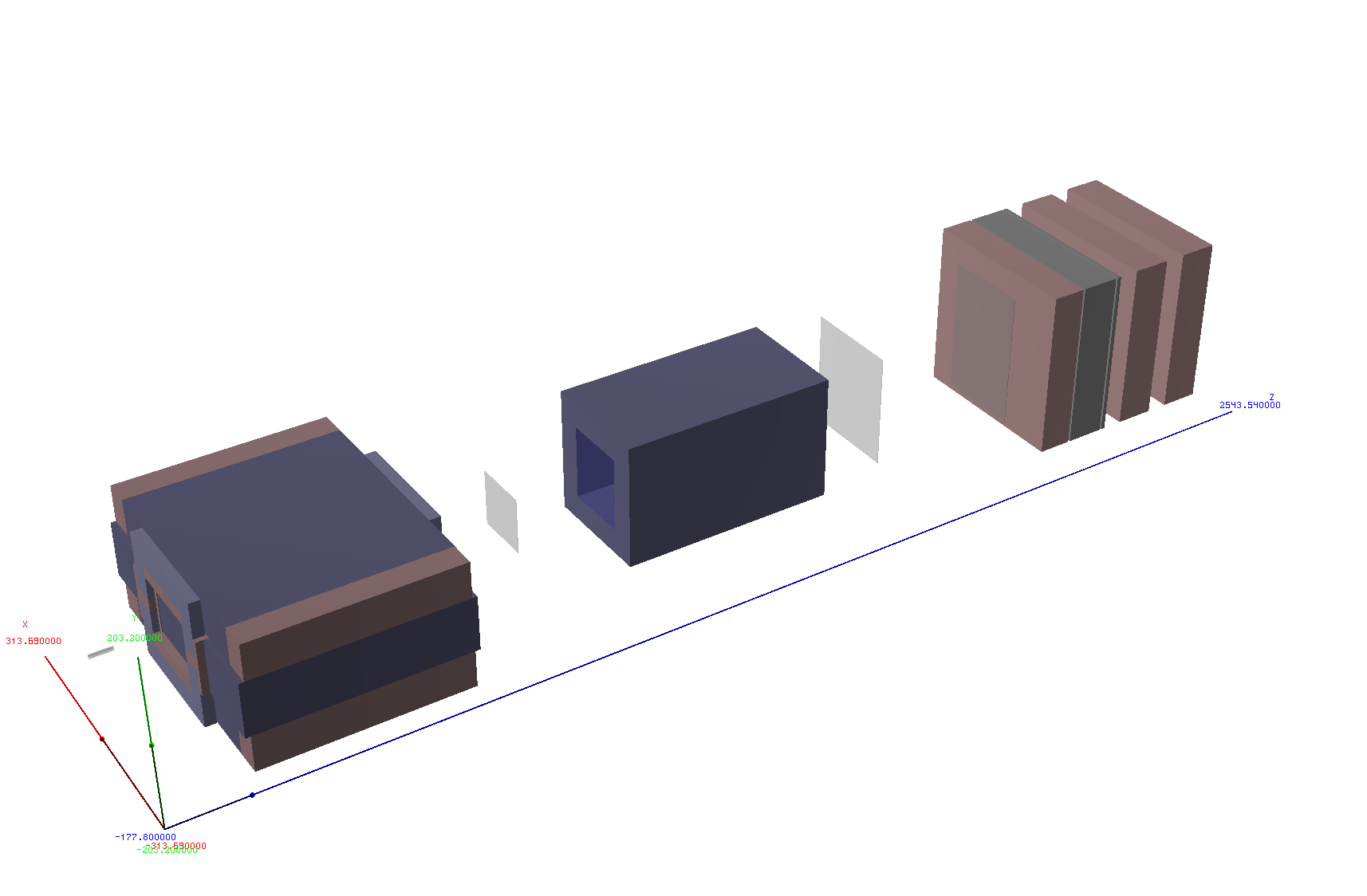 Drell-Yan Spectrometer for E-906
Station 2 and 3:
Hodoscope array
Drift Chamber tracking
Hadron Absorber
Station 1:
Hodoscope array
MWPC tracking
Solid Iron Focusing Magnet, Hadron absorber and beam dump
Mom. Meas.
(KTeV Magnet)
Station 4:
Hodoscope array
Prop tube tracking
25m
Liquid H2, d2, and solid targets
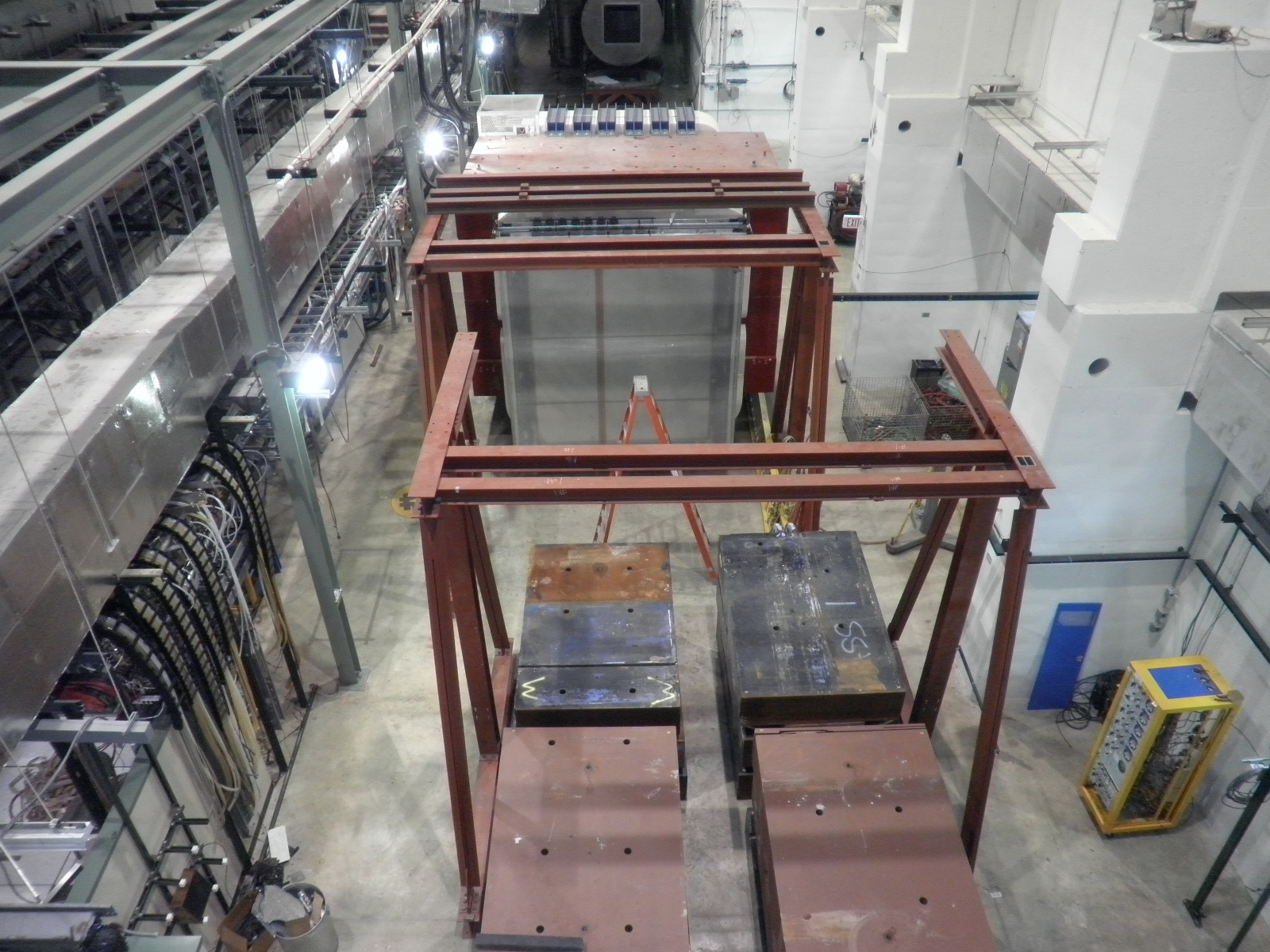 Progress at Fermilab
3/10
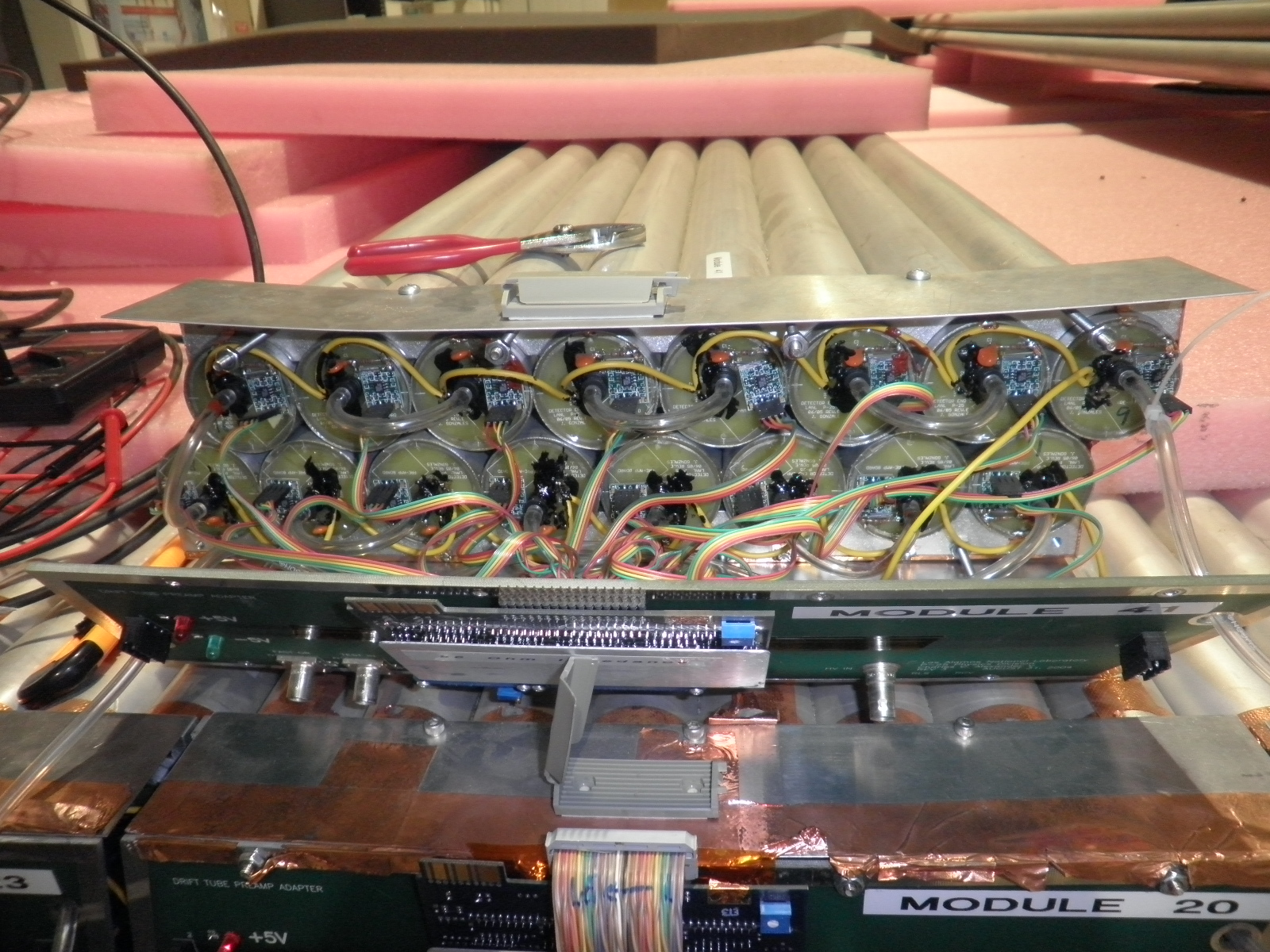 3/10
03/4-7: fixed gas tubing, HV, signal lines …
Imran, AndrewG, Ming…

04/19-24:  test gas & fix broken modules
Lei, Chuck, Ming et al.

05/9-16: HV scan, first time 8-ch readout
Imran, Yen-Chu, Kaz, Chuck, Ming et al.
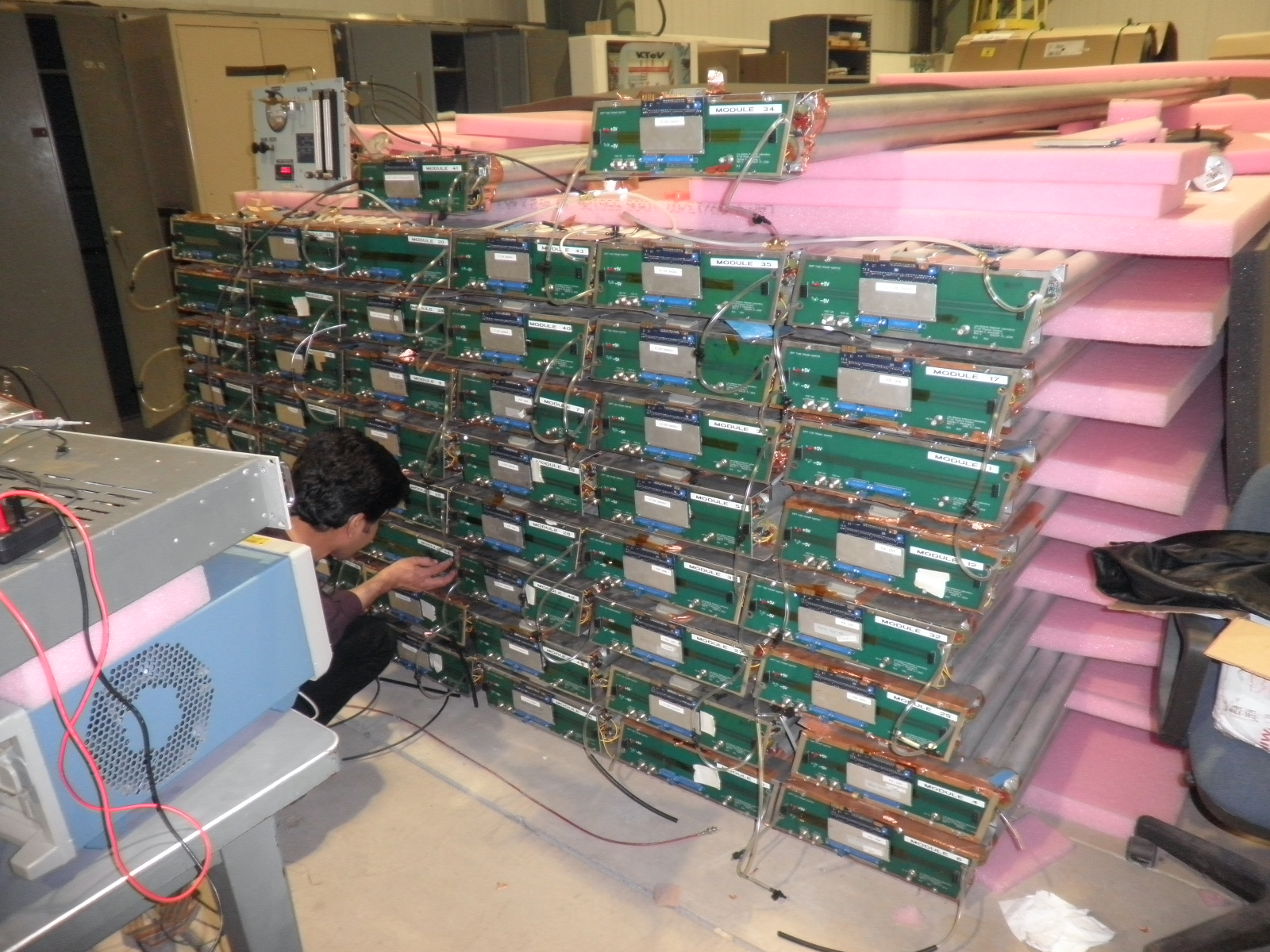 3/10
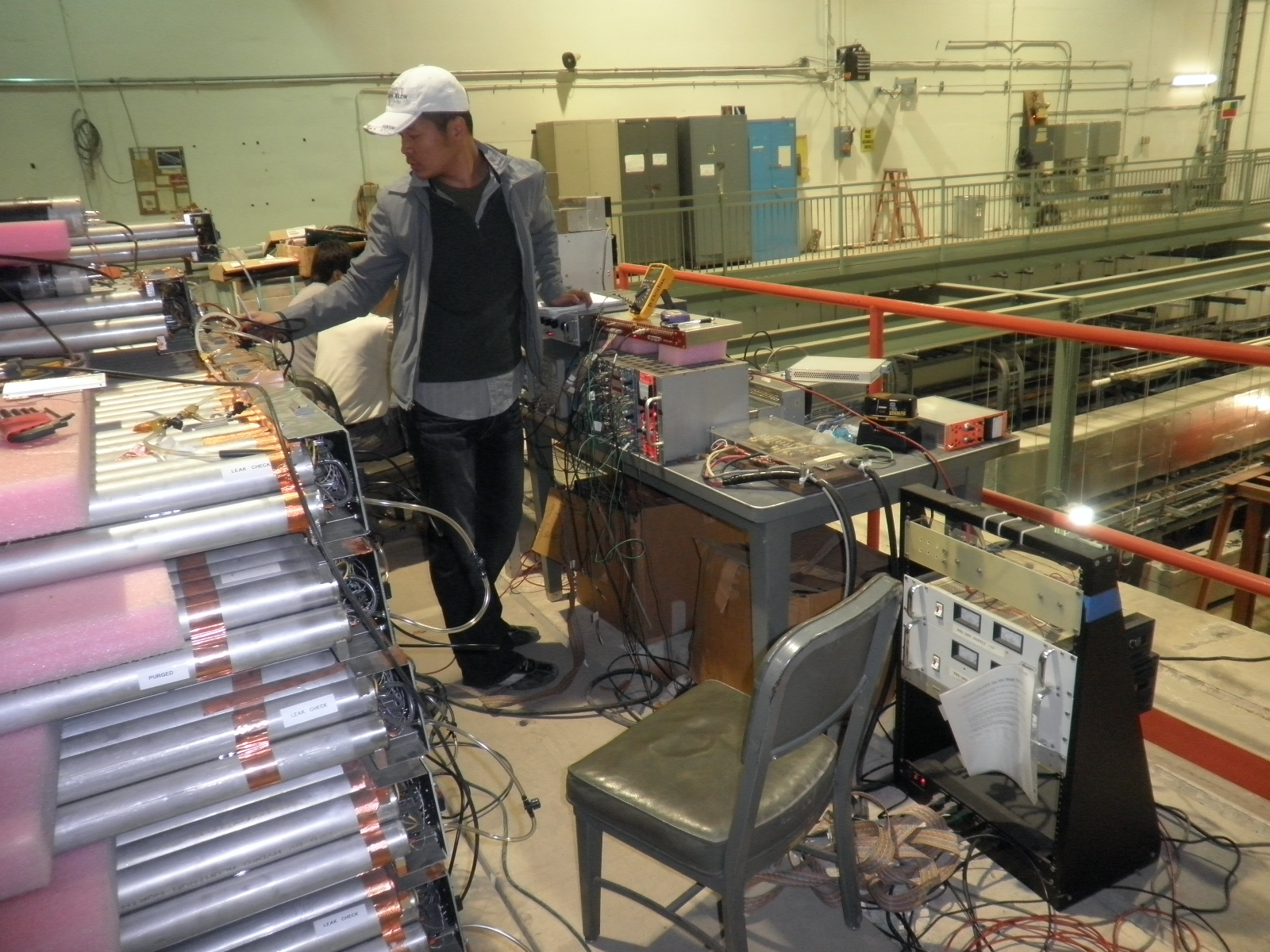 4/10
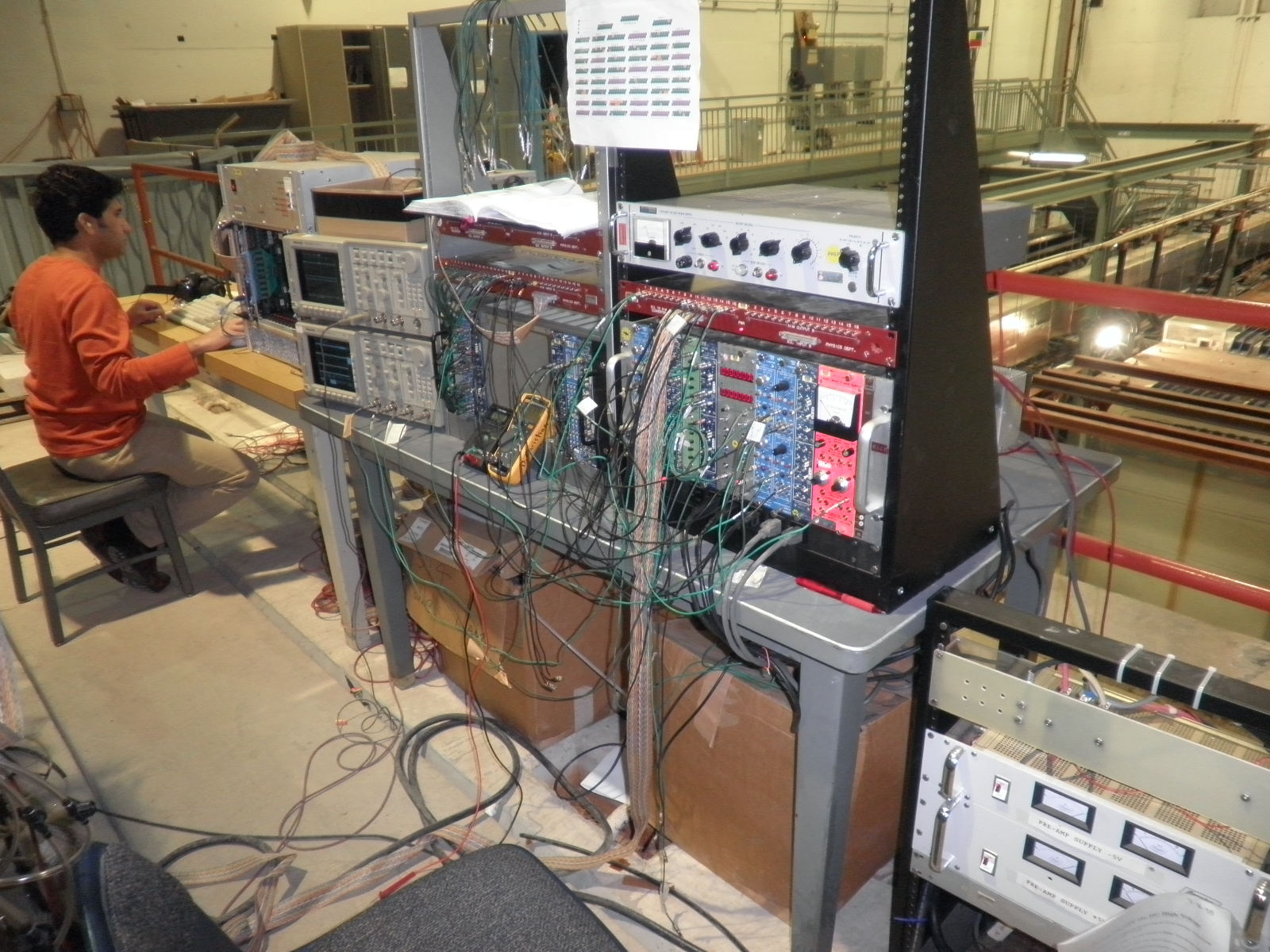 5/10
E906 Collaboration Meeting
6
Chicago’s Famous Pizza… and Spaghetti
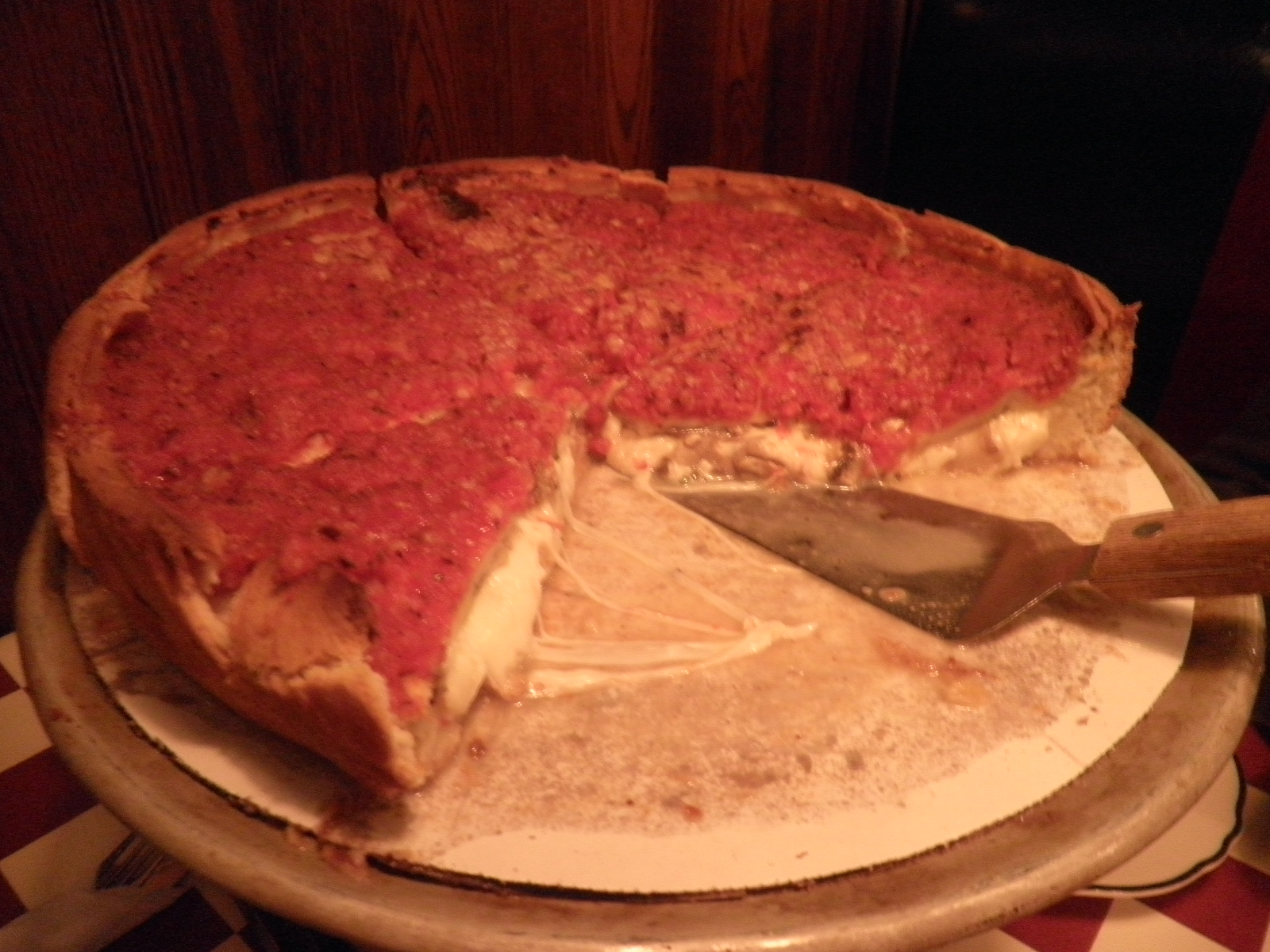 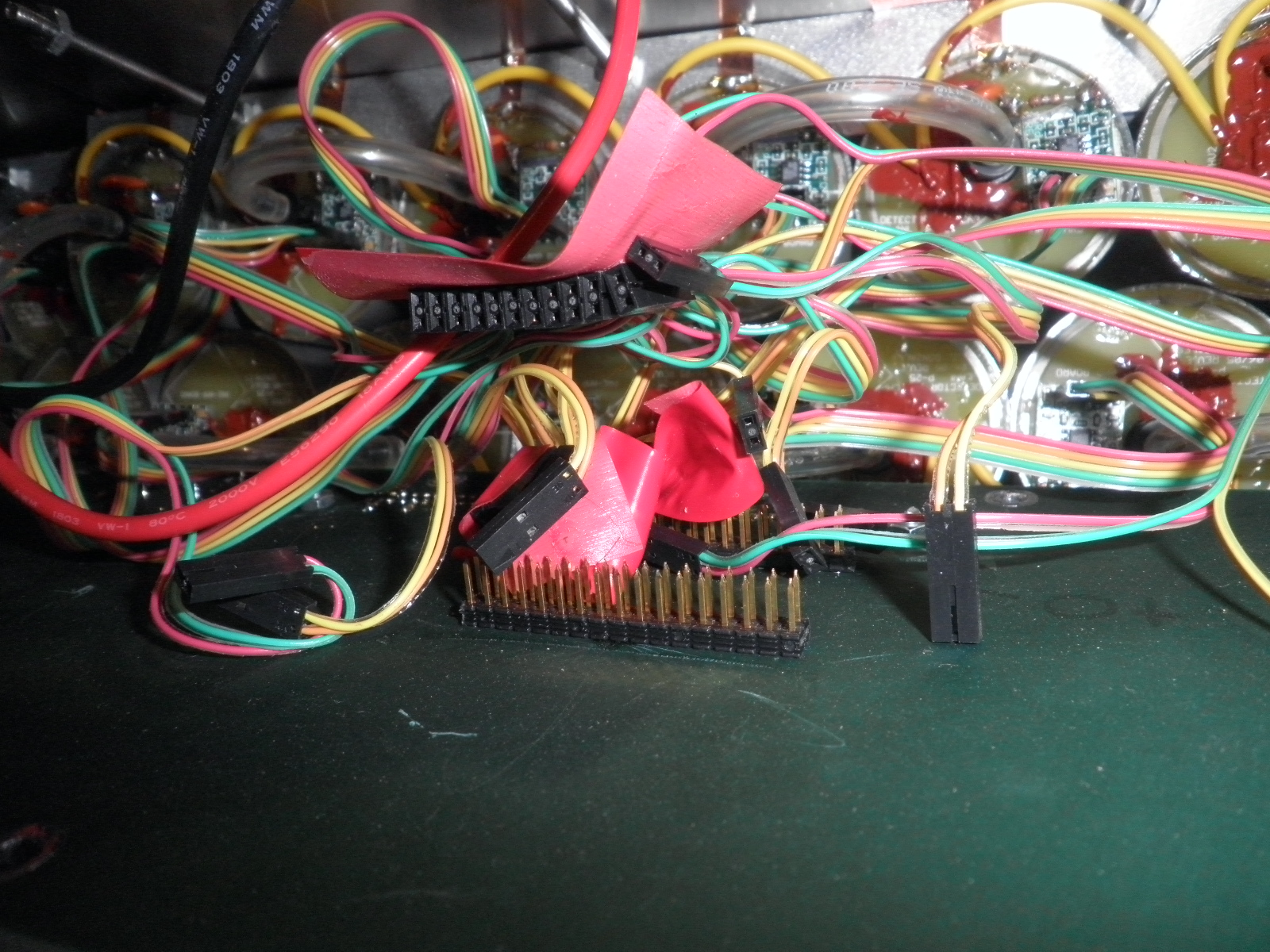 E906 Collaboration Meeting
7
Gas Test - Summary
Maximum drift time study:
MIPP: 0.35uS
Ar/CO2 (80/20): 2.5uS
Ar/CO2(95/5):1.5uS
D0 Muon Gas: 0.8uS

HV plateau scan
MIPP: 1850-2100V
Ar/CO2(80/20): 1900-2100
D0 muon gas:1900-2100
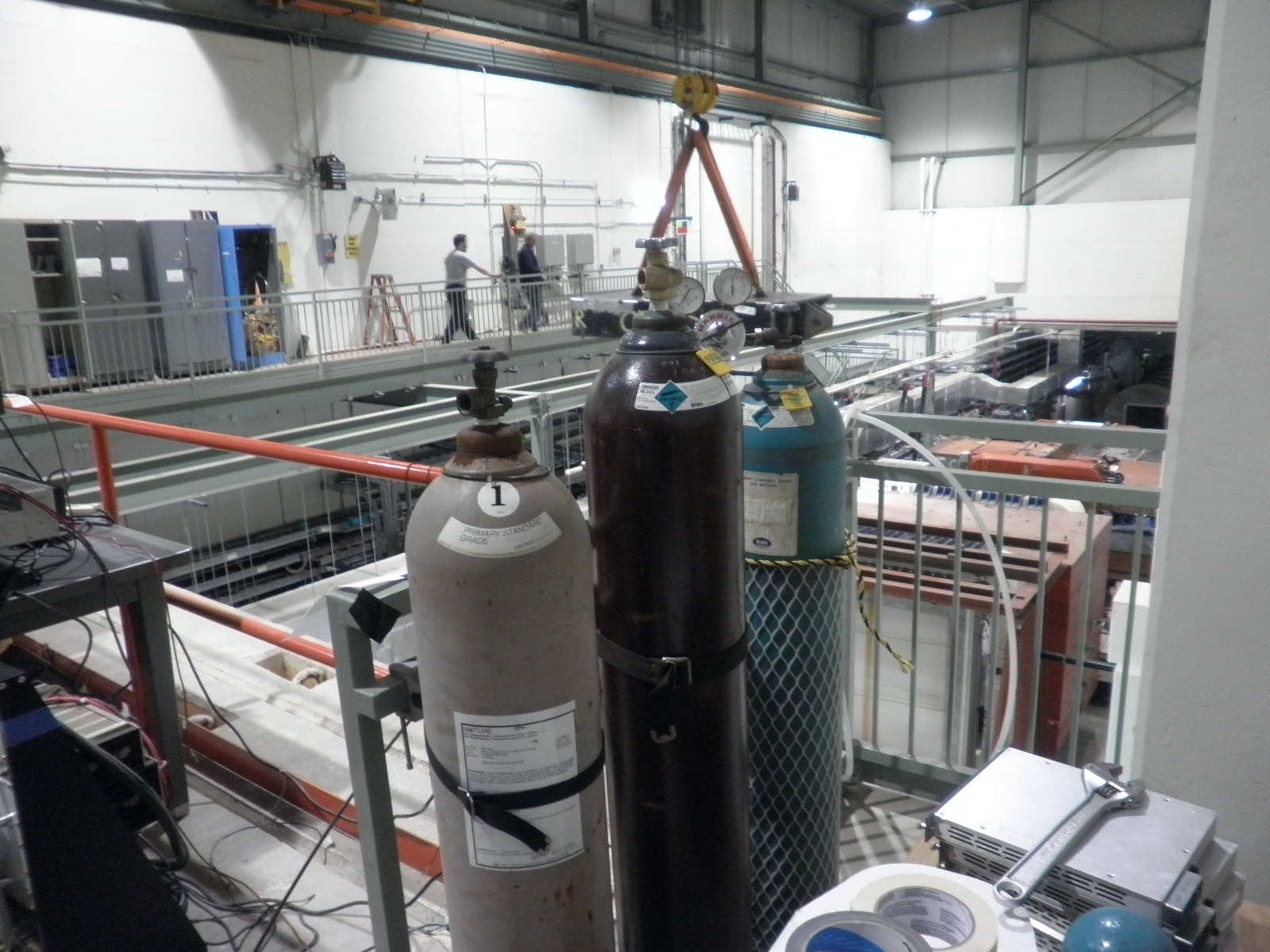 Ar/CO2 80/20
MIPP Gas
D0 Gas
E906 Collaboration Meeting
8
MIPP Gas: It is Fast!ΔTdrift ~ 0.35 uS @2000V
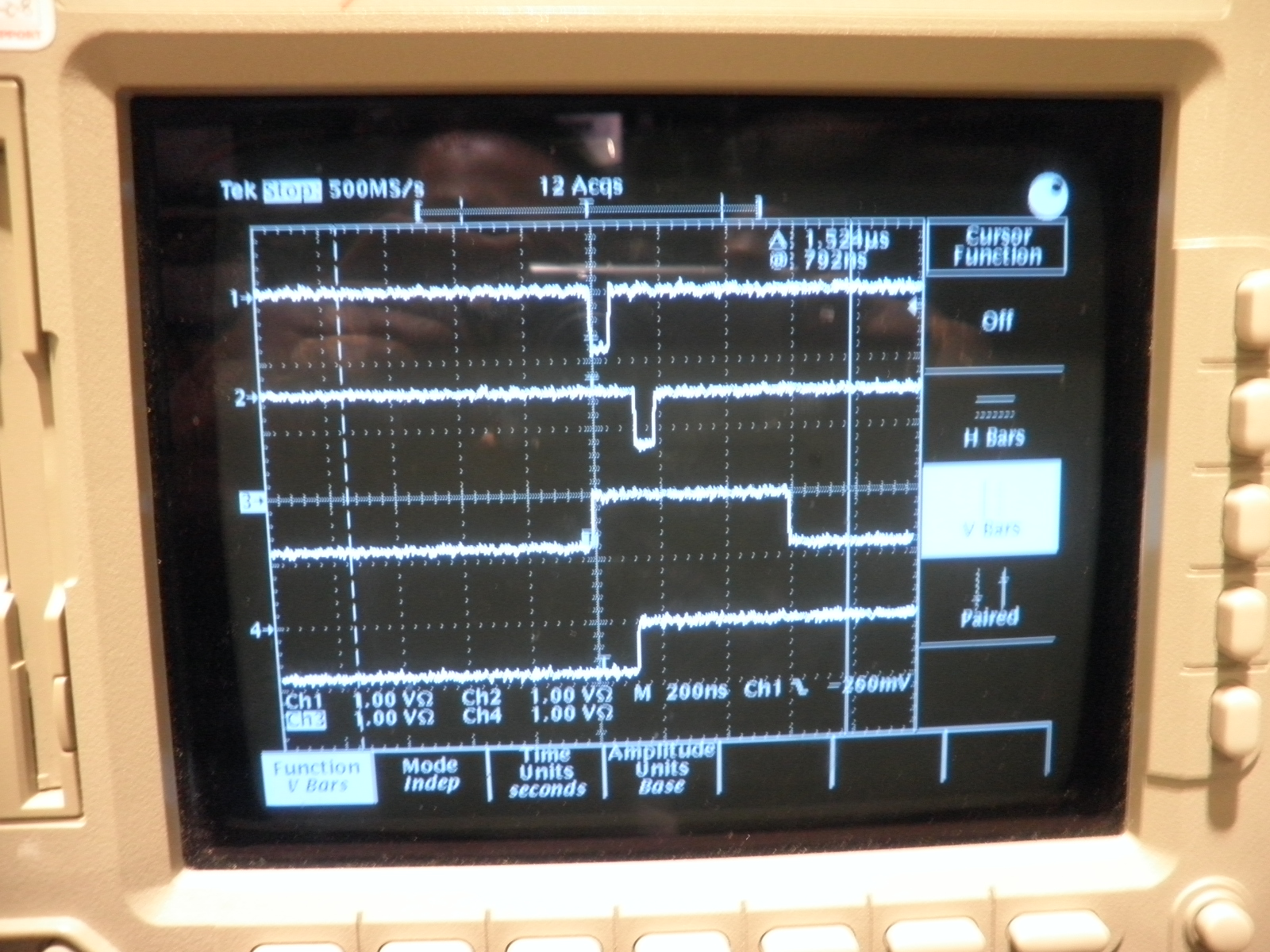 Module
E906 Collaboration Meeting
9
Maximum Drift Time MeasurementsModule #34, chan-9..
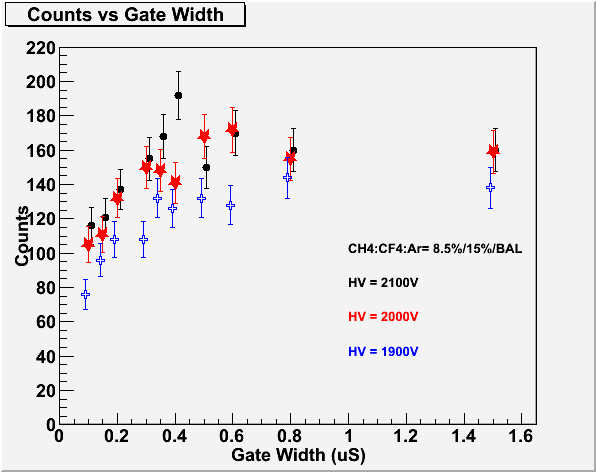 ΔT=0.35 uS
Signal
Trig.
Coin. Gate
Time
E906 Collaboration Meeting
10
MIPP Gas
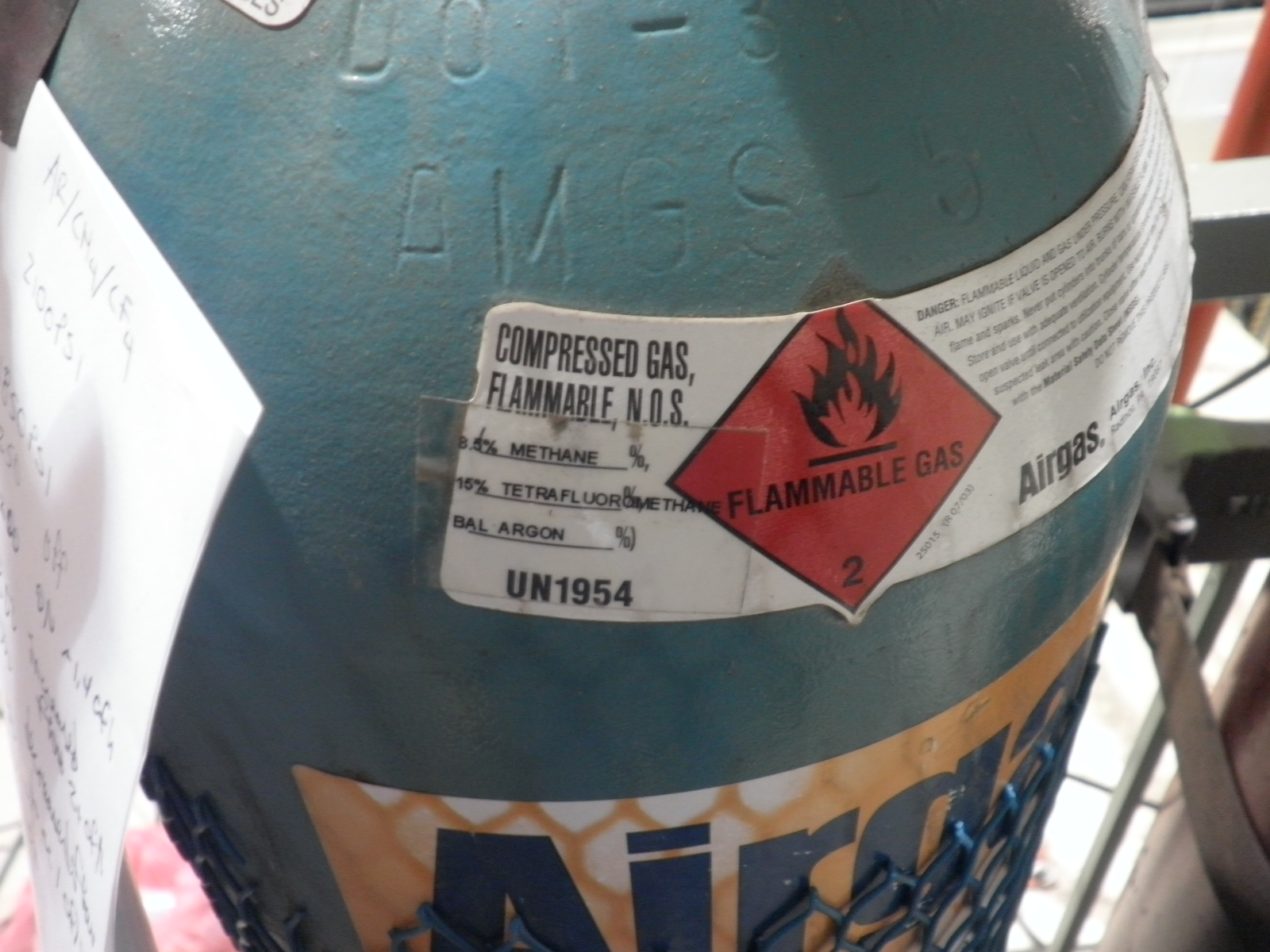 E906 Collaboration Meeting
11
Qualitative HV scan and Signal Rates with Cosmic Rays (Ar/CO2)
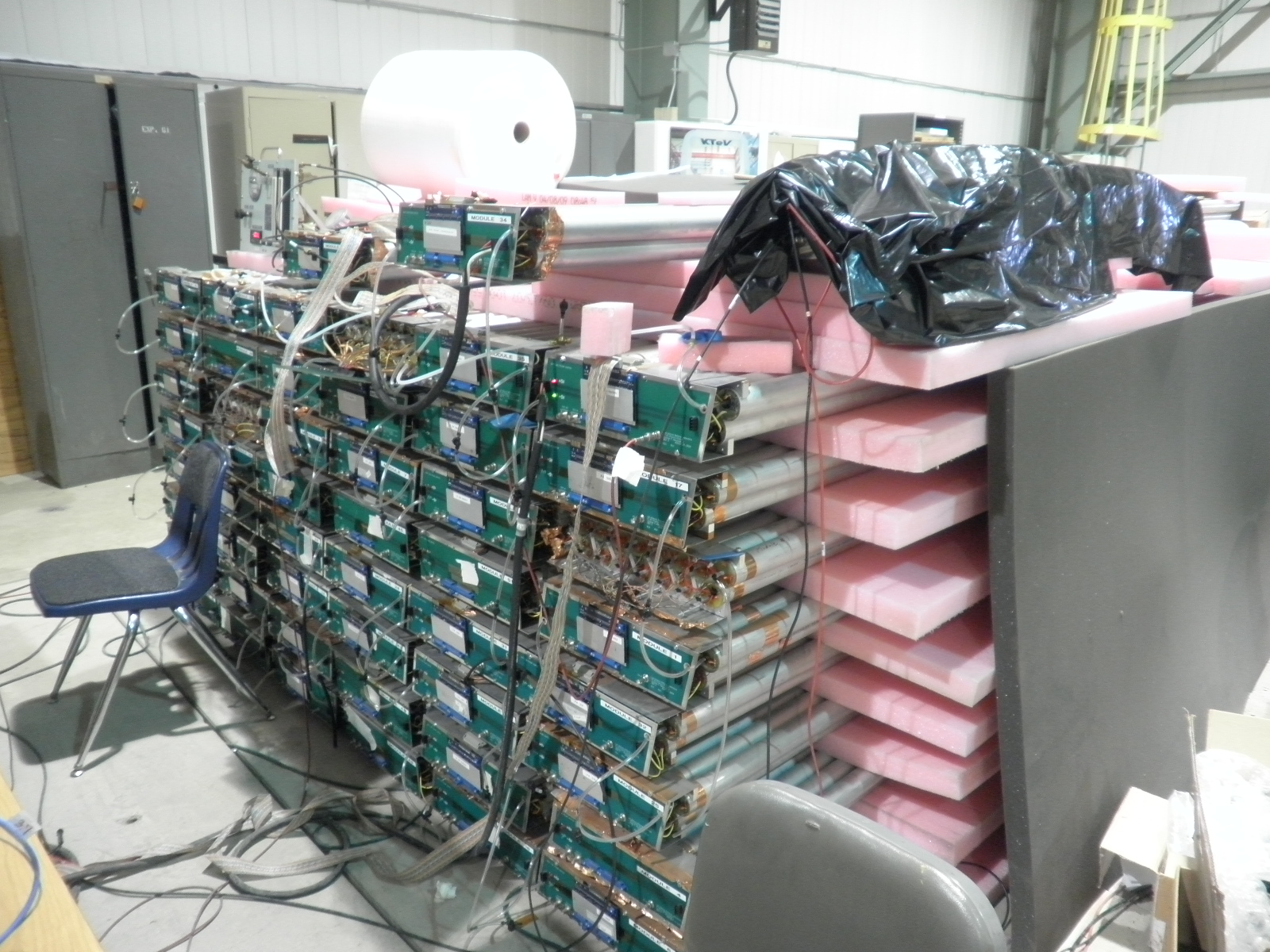 Cosmic trigger
E906 Collaboration Meeting
12
Module 41
Module 34
NIM Channel map
Noisy/Background/high Vmin//low Vmax
Good, Vmax>2050V
Module 14                                      Module 23                                Module 20                                 Module 43                                   Module 35                                Module 100
Unusable module
Dead
Bad Threshold Resistor
Module 2                                      Module 36                                Module 38                                 Module 40                                      Module 103                                Module 17
Module 15                                      Module ?                                Module 9                                   Module 7                                        Module 37                                  Module ?
Module 33                                      Module 30                               Module 105                              Module 45                                      Module 51                                  Module 1
16   15 14  13  12   11 10   9
8    7   6    5    4    3    2    1
Module 11                                      Module 26                               Module 29                                Module 28                                      Module 31                                  Module 32
Module 10                                      Module 50                               Module 24                                Module 42                                      Module 27                                  Module 25
Module 46                                      Module 16                               Module 104                              Module 44                                      Module 101                                Module 4
Module 47                                      Module 52                               Module 102                              Module 48                                      Module 18                                  Module 6
E906 Collaboration Meeting
13
No PreAm, Flowing gas now 4/23/10
Quantitative HV Plateau Scan with 8-ch Readout for all Tubes (May 2010)
Tested all individual tubes w/ DAQ, 8-channel scalar readout (Thanks Yen-Chu, Kaz and Josh!)
Imran, Lei, Chuck, David C., David N., Ming …
Ar/CO2 for most of the modules
One stack with MIPP fast gas  (Mod. #34)
CH4/CF4/Ar = 8.5% / 15% / bal.
One module with D0 muon gas (Mod. #17)
CO2/CF4/Ar = 8% / 8% / bal.
E906 Collaboration Meeting
14
HV Scan with 8-ch ReadoutECL to ECL scalar
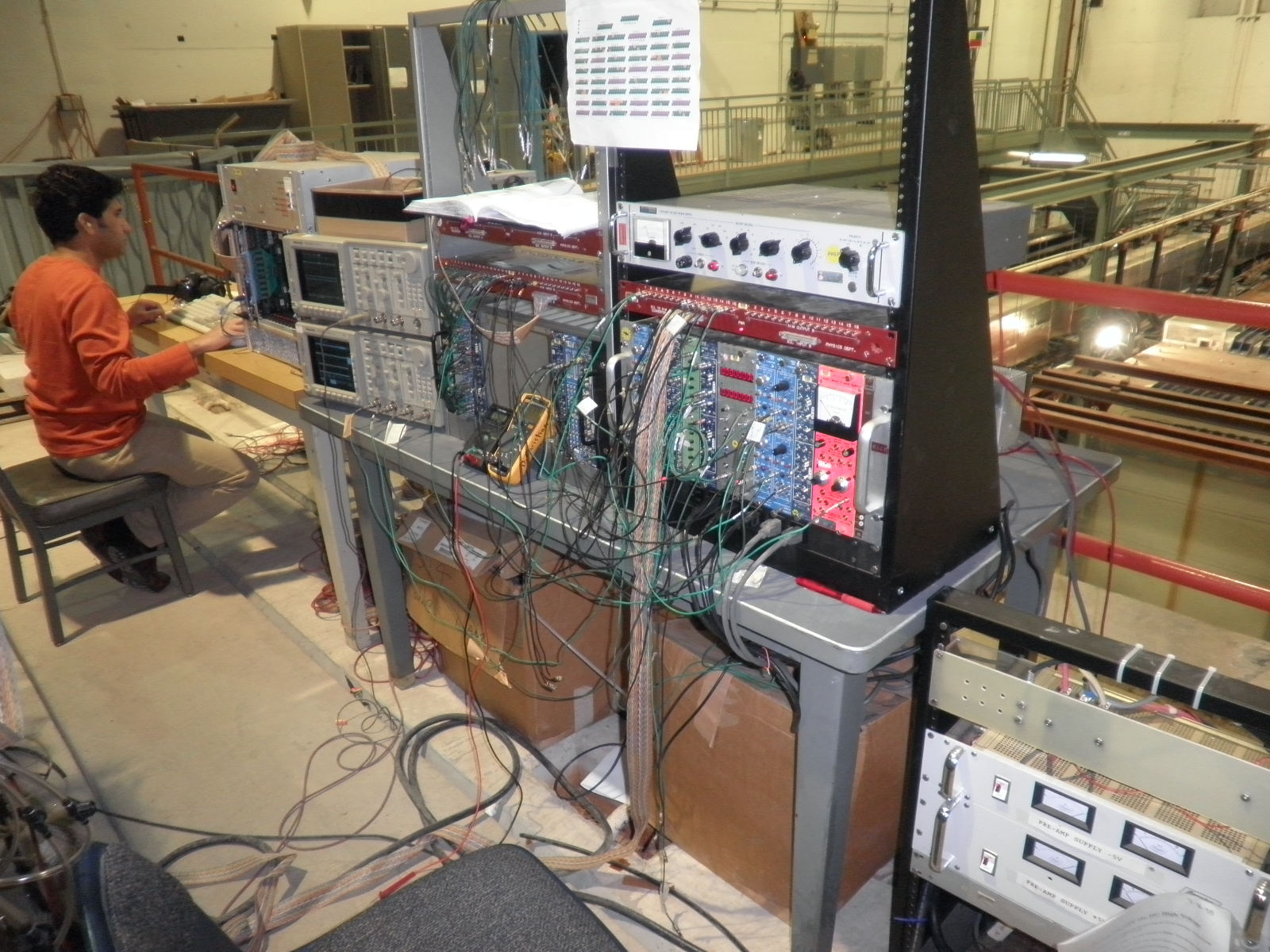 E906 Collaboration Meeting
15
DAQ 8-ch Scalar Readout Screen Dump
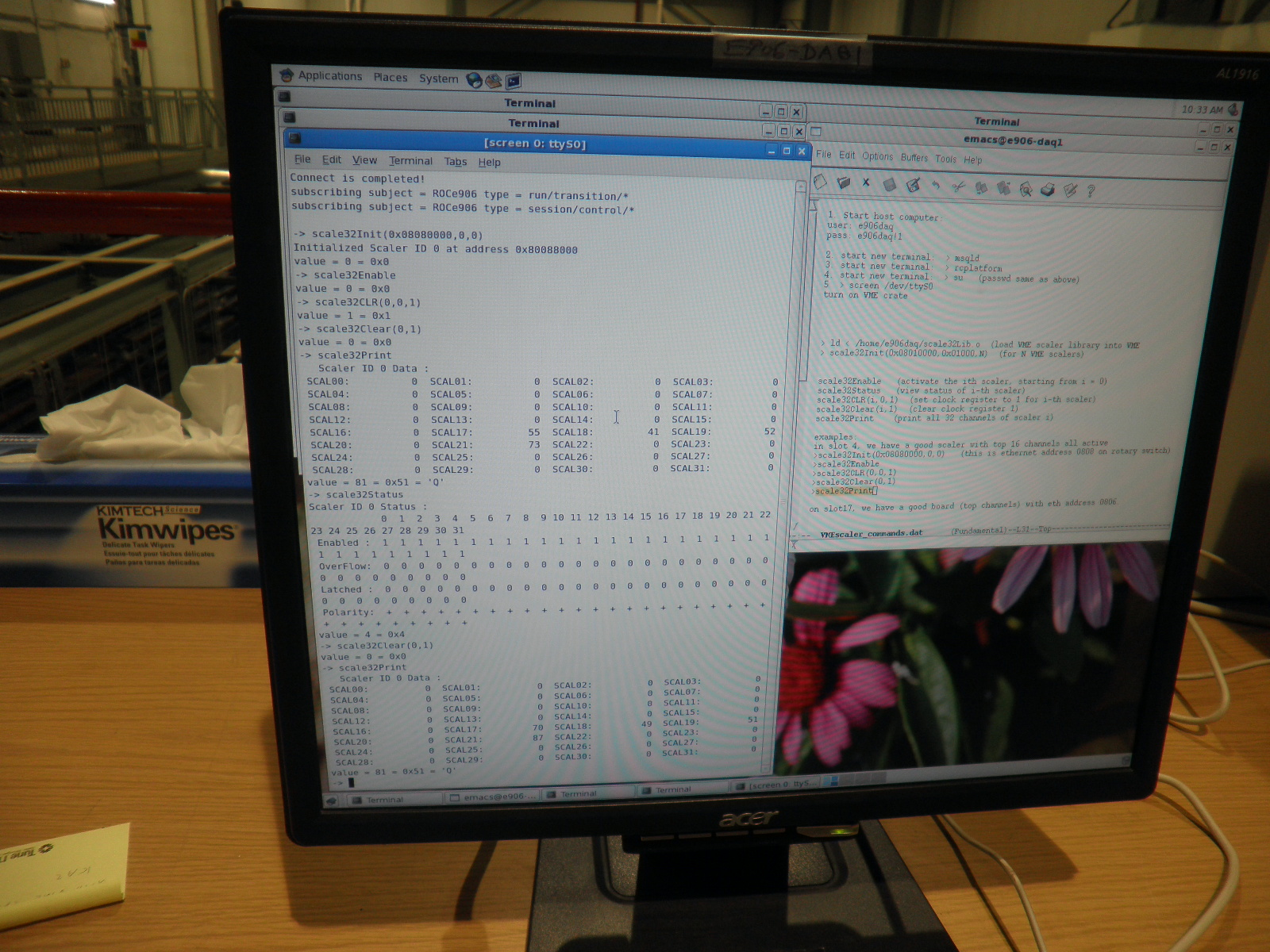 E906 Collaboration Meeting
16
HV scan: MIPP Gas for Module #34
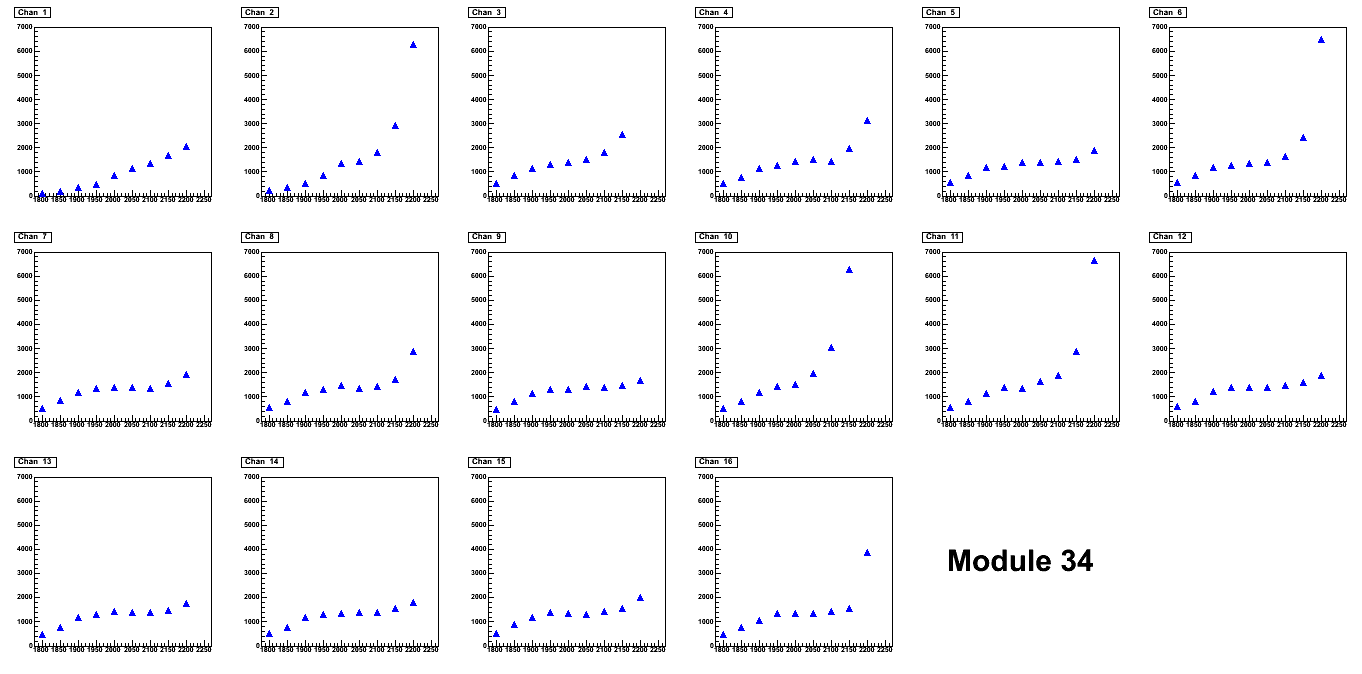 1850-2150
E906 Collaboration Meeting
17
HV scan for Mod. #38 Ar/CO2 (80/20)
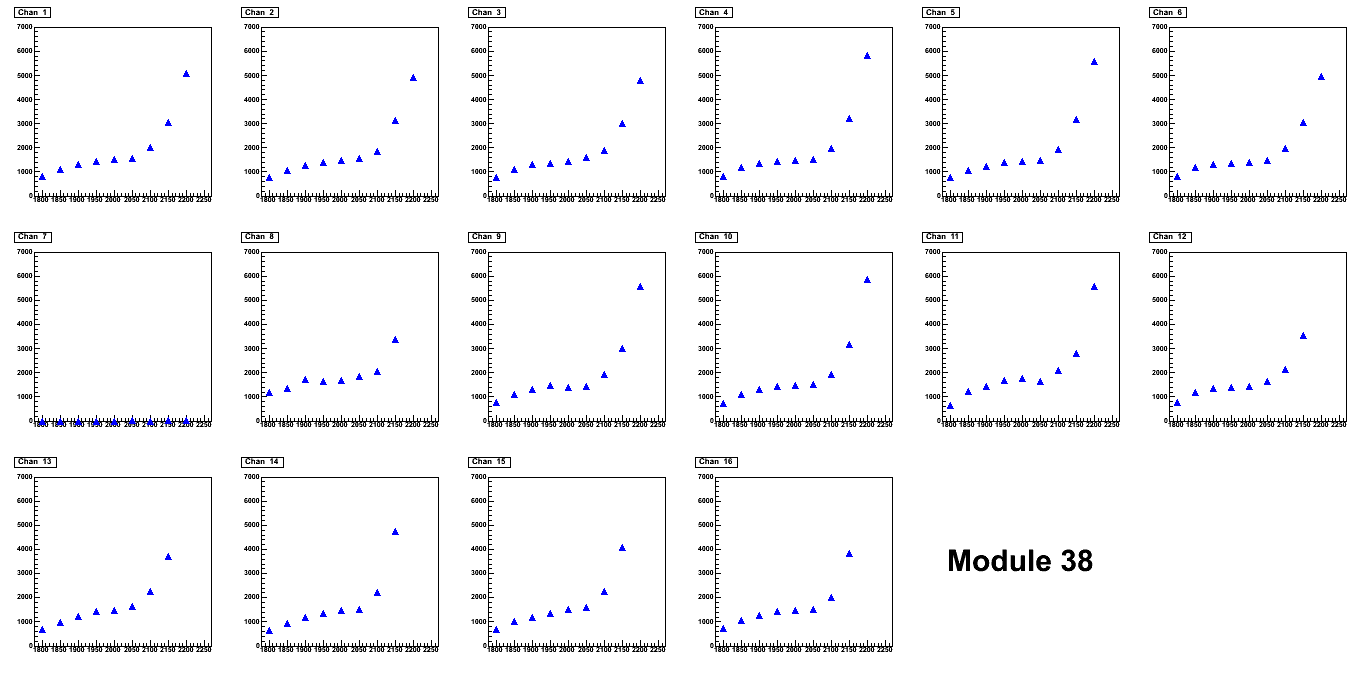 1850-2100
Broken tube
E906 Collaboration Meeting
18
Good Modules from Quantitative HV scan
Good modules (mostly)
 Draw high current above 2000 V due to a couple of bad channels.
 Still need to be tested. (different shape modules).
 Draw very high current.
 Some unstable channels.
E906 Collaboration Meeting
19
Number of Good Modules
Need 2x8+2x9 = 34 modules 
Green ones:  24+7 =31     we need 3 more good ones!
 Possibly good ones:
4 Modules: 
# 6, 32, 42, 101 were tested good in April 2010.  High current problem probably due to poor gas and/or humidity, as we stopped flowing Ar/CO2 gas for a while for these modules. 
2 modules: 
# 18 and #43, need to replace preamp board (#43) and preamp card(#18).
Module #100 
flaky FEM board and poor grounding?
7 wrong shaped ones 
Can we use 4 of them, but read them out from the opposite side?  
Would like to run them all with MIPP gas and check their performances
We will have enough good modules if we can recover these possibly good modules – very likely.
E906 Collaboration Meeting
20
ST4 Muon detector to do list
LV 
Patch panel with 2A fuse for each channel (or a group of 2~3) 
Daisy chain short cables
Plan cable layout and determine the cable length
HV
2~3 modules per HV channel
4 HV channels for 8 module plane (H)
3 HV channels for 9 module plane (V)
HV cables
Gas distribution
Manifold and Tubing 
Full detector ECL readout cables
Plan cable layout and length
34+ cables
Module assembly
Full readout with the new TDC cards (when??)
Detector installation and commissioning
Gas
Module to module tubings
Gas manifold to modules
One manifold -> 4 fan-out
Flow monitor?
Two inputs per plane?
LV
Power supply
Per channel
+5V/0.5A?
-5V/0.5A?
Total 36 modules
Remove control and monitor of LV for each channel? How?
LV cables
From patch panel to modules
20’ longest
36 channels
New cables or recycle the old ones from other experiments?
LV distribution panel
Poly-fuse per channel, a new design?
LV monitor
Slow control?
HV
Total HV channels
H-plane (8 modules)
4 channels x2 = 8
V-plane (9 modules)
3 channels x 2 = 6

HV Power Supply
2 channel/module
Total 7 modules, probably can get them from Fermilab
Remove control and monitor of HV? How?
HV cables
Short ones, T-connectors, OK
Long ones from PS to chamber, have recycled ones from KTeV, are they long enough?
Readout and commissioning
All 4 planes
16 x 34 = 544 channels
New 32-channel TDC -> need 17 cards
ECL-to-ECL cables, use old ones from KTEV
How far can we drive ECL signal?
Detector to readout crate ~30ft?
Noise reduction and cross-talk
DAQ and TDC are not available until Oct.?
Oct – Nov. ?
Supporting structure
June:
Order materials from 80-20
Arrive at Fermilab end of June/early July
Installation plan 
How to move in and out
How to access the service end
Cable route… 
Fermilab structural engineering approval
June?
Assembly
Early-middle of July if want to check background with test beam
DAQ won’t be ready ???
Use “scalor” boards to read up to 16 channels with test beam if possible
Otherwise, in Sept/Oct
Picture Frames and Installation Plan
Initial design done, under Engineering evaluation at LANL
Thanks Tom, David N., Walt/John/Matt (LANL)
Got a Quote from 80-20 for the materials based on initial design, expect ~2-week turn around
Thanks Tom!
I would like to place the order for materials ASAP (some time in June)
Once Paul and Chuck obtain the green light from Fermilab, we will do the installation
Assembly and installation in July or later?
DAQ won’t be available till Oct. (?)
E906 Collaboration Meeting
27
The Design of the Picture Frames (2nd version)
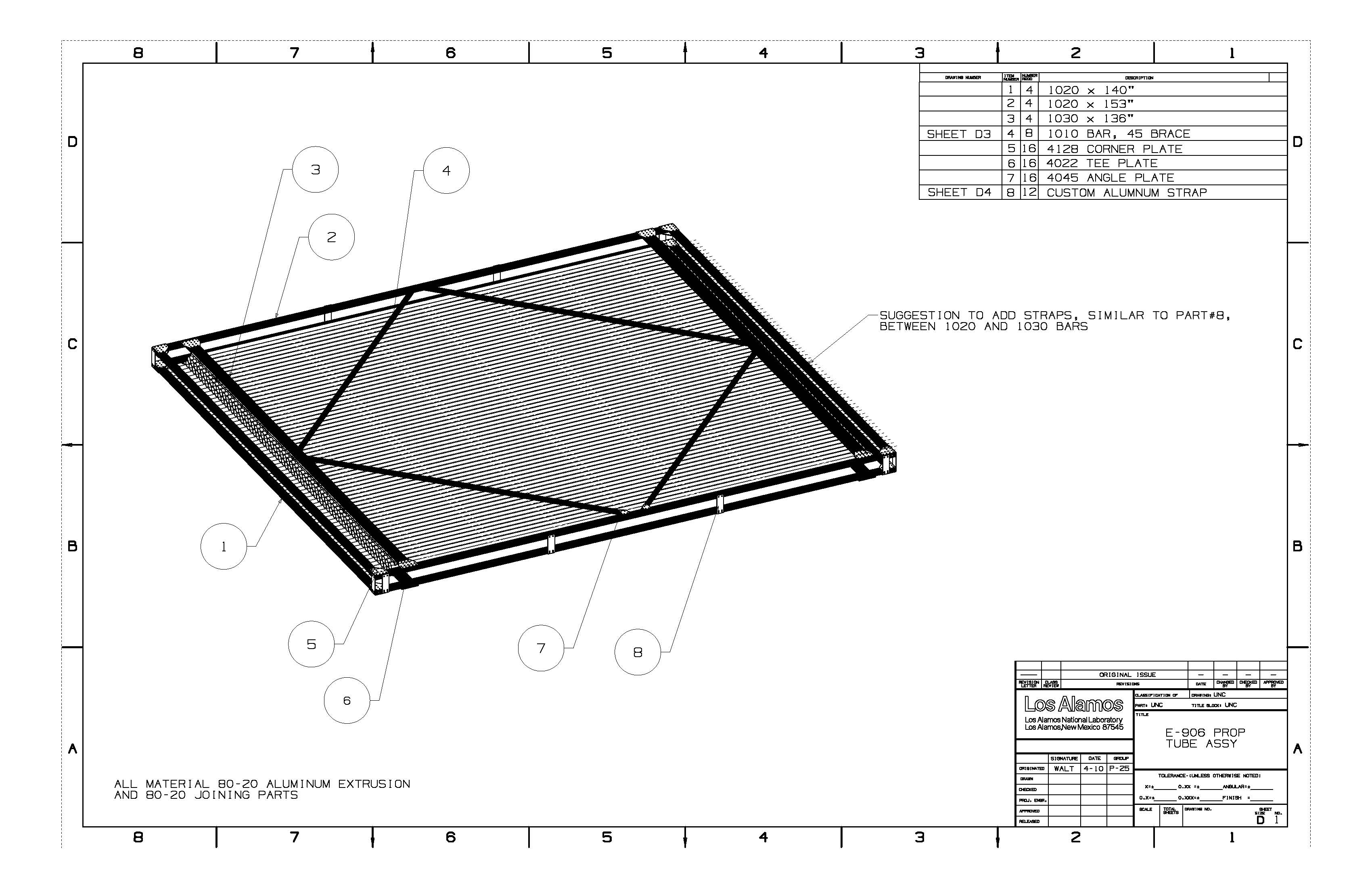 E906 Collaboration Meeting
28
Frames – 8 module plane
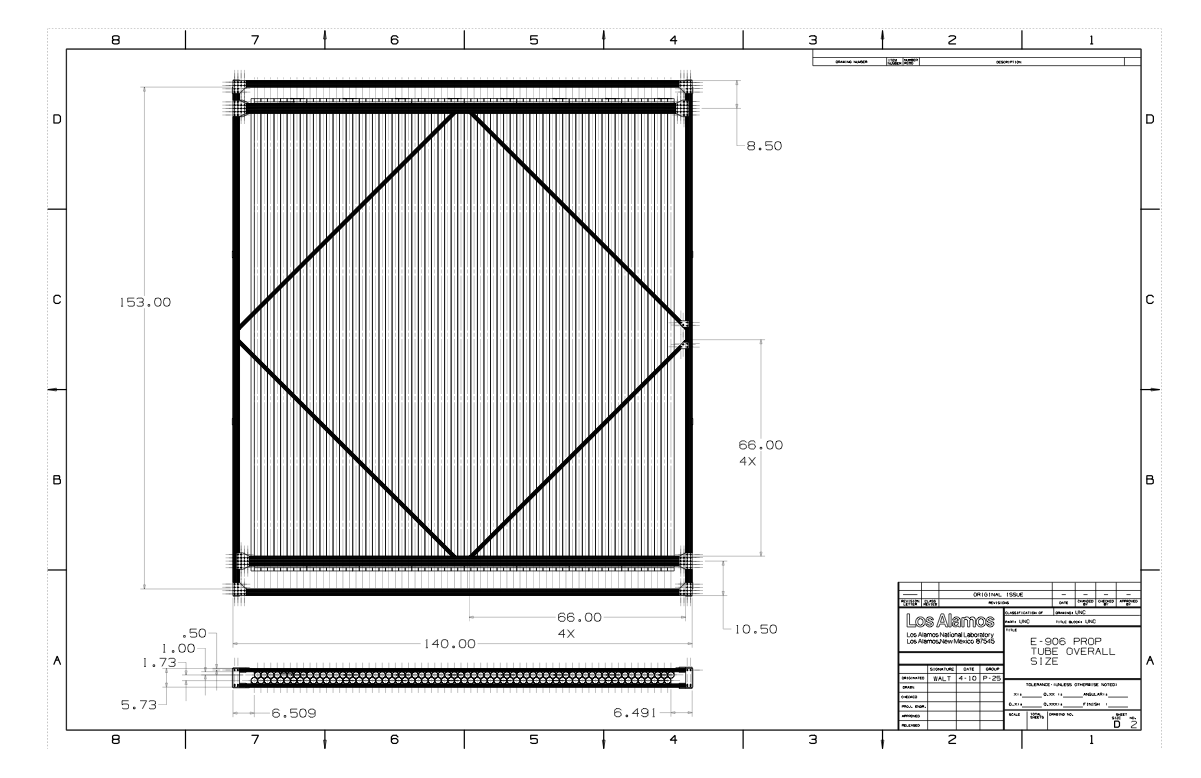 For 9-mod. 
H=+17”=157”
More Details about Picture Frame
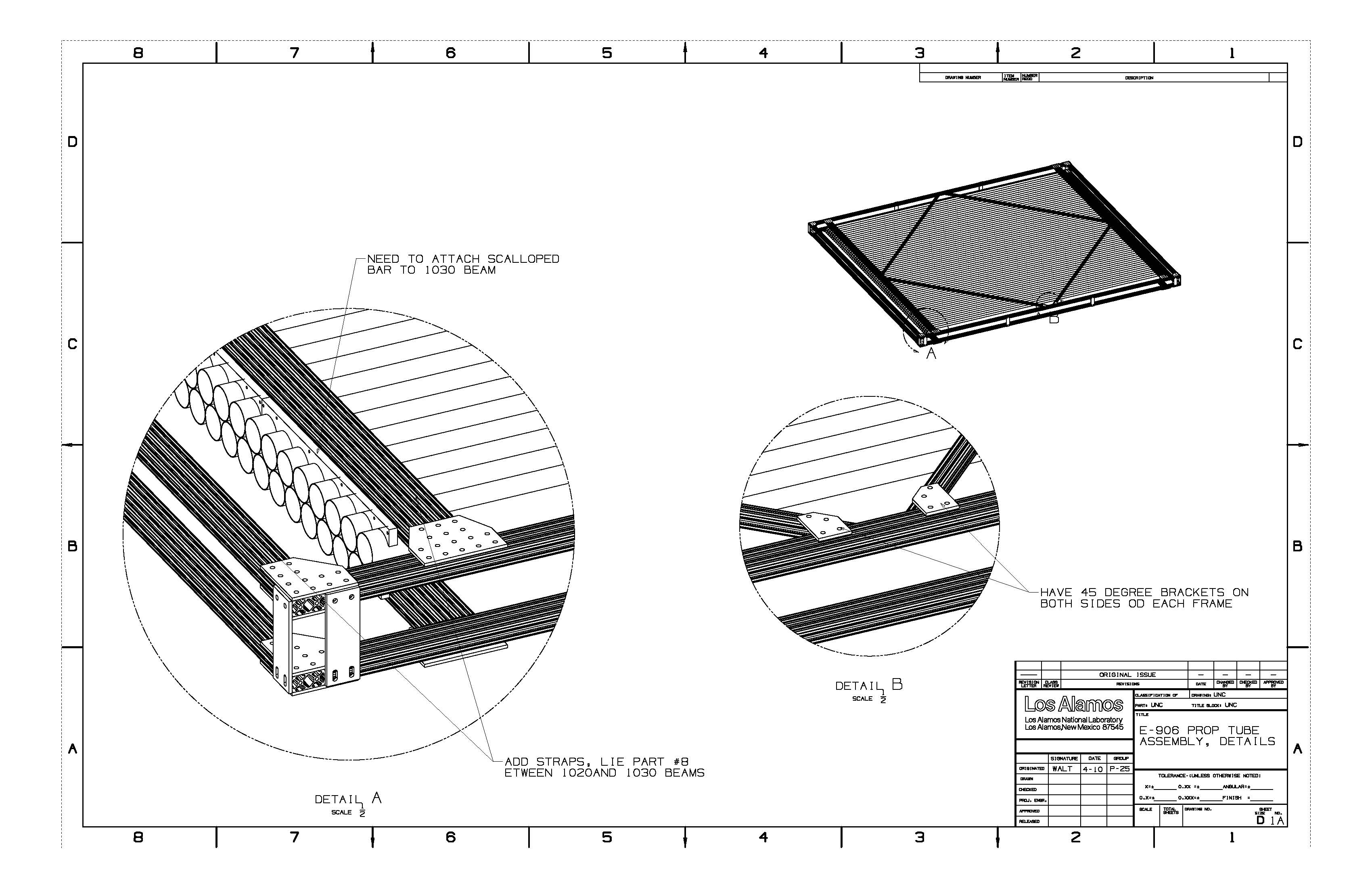 E906 Collaboration Meeting
30
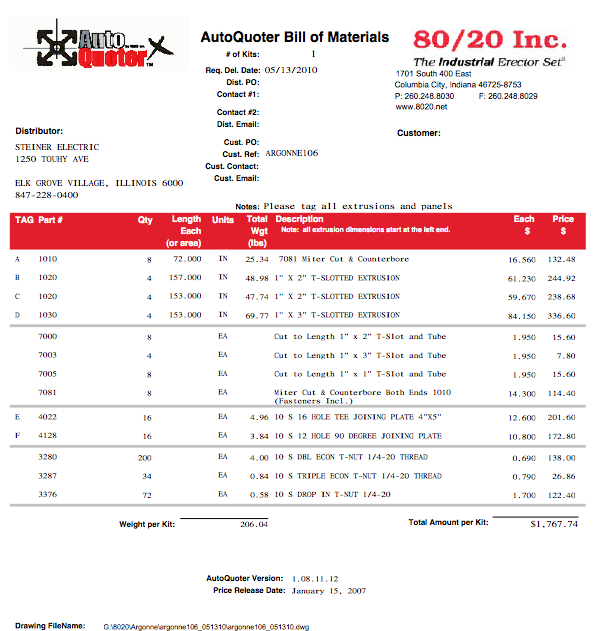 Quote from 80-20
4x1.8K =$7.2K

LANL Engineers’ efforts $xx
E906 Collaboration Meeting
31
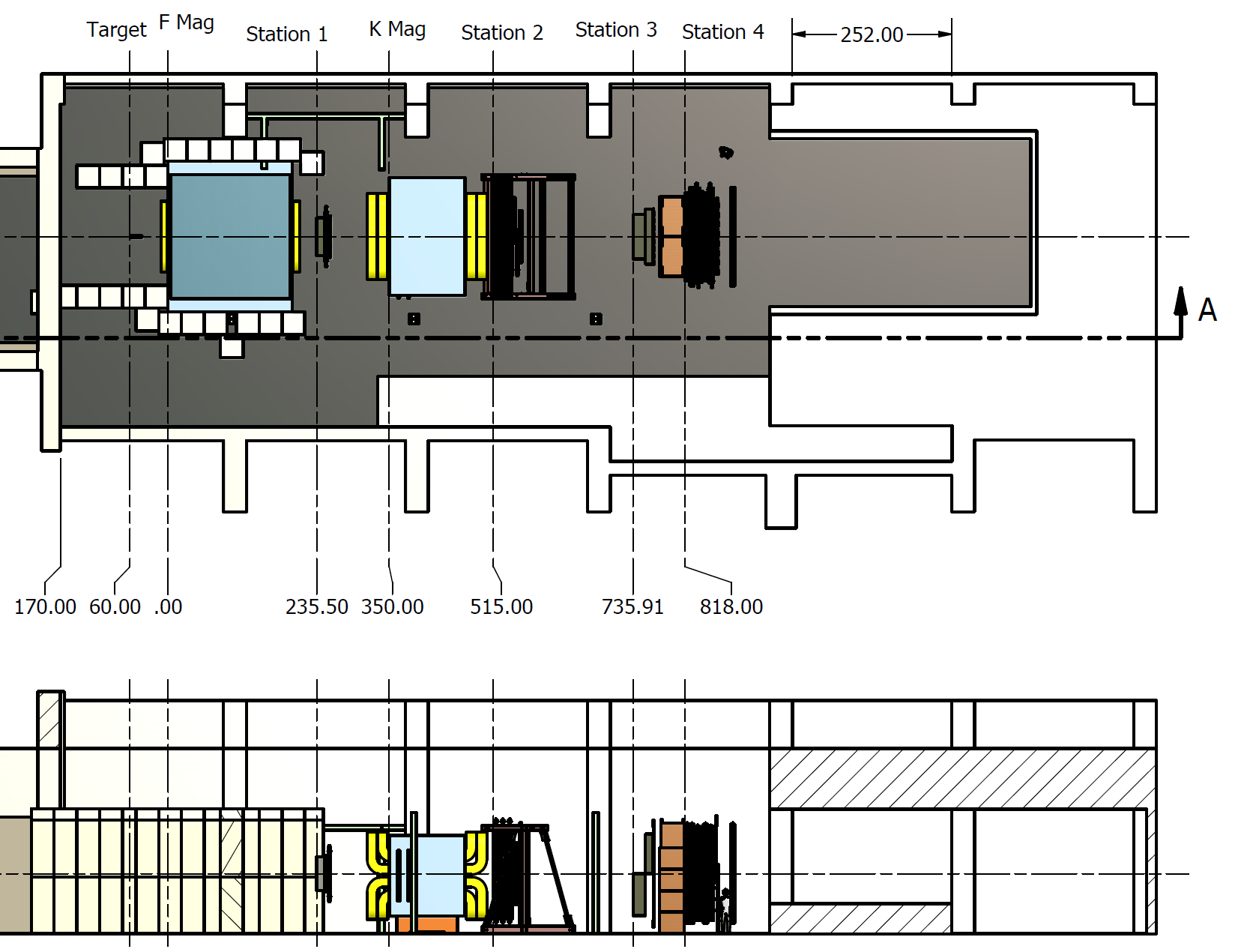 Steel from KTeV
Scint. Tests
Radioactive Materials
Hall Layout and work areas
Work Area
Work Area
27 May 2010
Paul E. Reimer, E-906/SeaQuest Collaboration Meeting
32
Hall Layout Equipment Positions
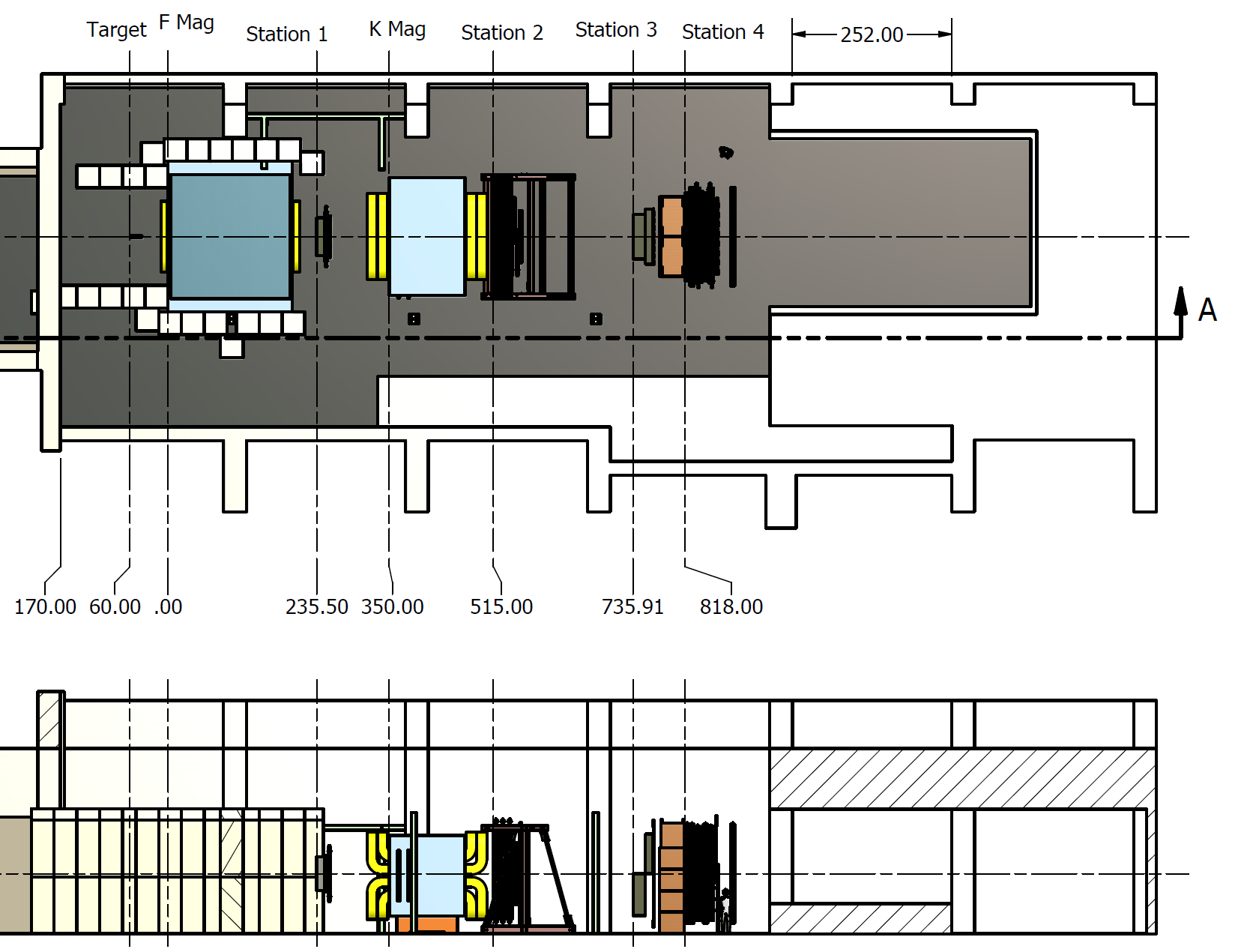 FMag, KMag and St. 2 Structural Support are in place
St. 2 support was designed to accommodate 4” for an alignment block.  Do we want this?
Steel Absorber Wall and FMag sarcophagus soon
27 May 2010
Paul E. Reimer, E-906/SeaQuest Collaboration Meeting
33
St. 3 and 4 Support Structure
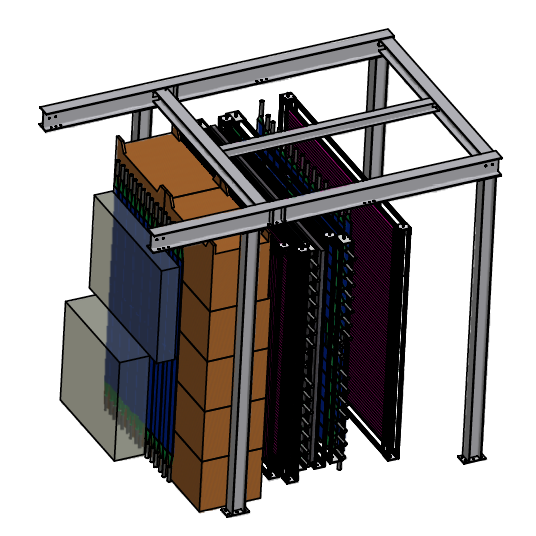 Chambers and Hodoscopes roll out on unistrut rollers to the west
Clearance problem
27 May 2010
Paul E. Reimer, E-906/SeaQuest Collaboration Meeting
34
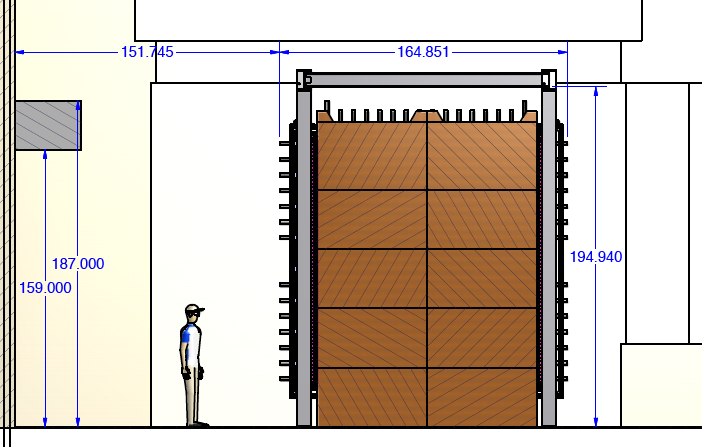 Chambers roll out into this space on unistrut roller
27 May 2010
Paul E. Reimer, E-906/SeaQuest Collaboration Meeting
35
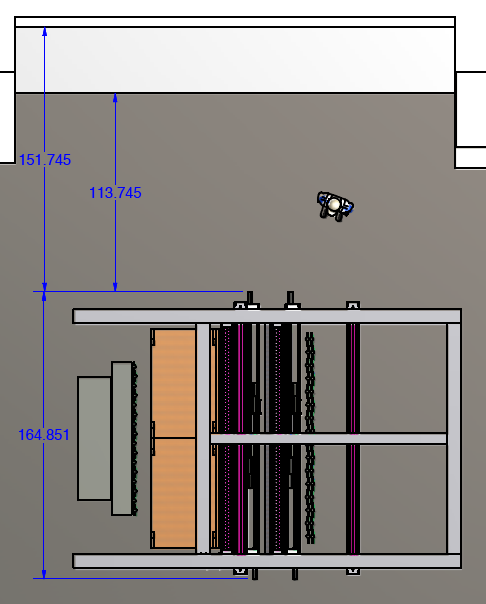 Chambers roll out into this space on unistrut roller
27 May 2010
Paul E. Reimer, E-906/SeaQuest Collaboration Meeting
36
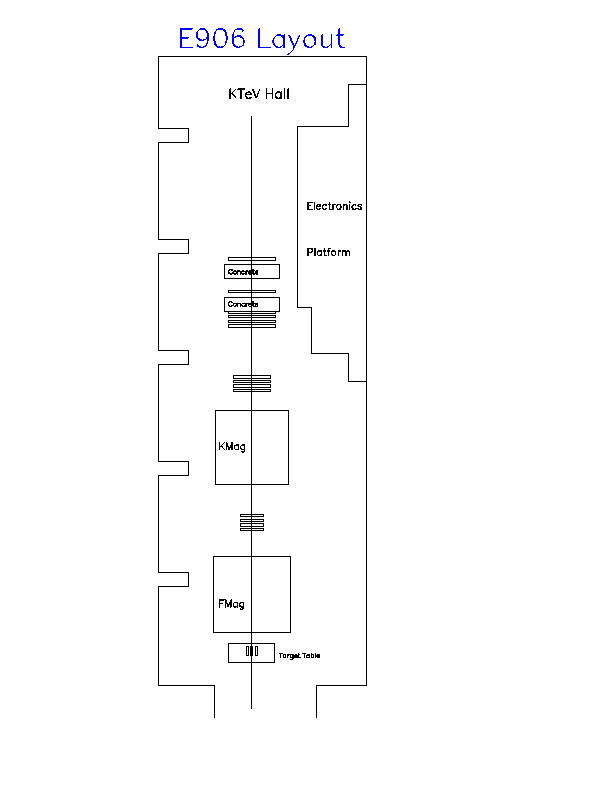 Cabling and Crate Location
: TDCs
Counting Room
: discriminators
: Trigger Logic
PT4 + HD4(TDC4E)
: Tracking Chambers (twist pair cables) to TDC
DC3 + HD3(TDC3E)
DC3
TDC3W
Trigger Logic (V1495s + TS)
: Hodos (coax cables) to discriminators
DC2 + HD2(TDC2E)
: Disc. to trigger logic (twist pair)
DC2
TDC2W
: disc. To TDC (for Hodos, twist pair)
St. 1 Discriminators
: TDC stop to ROCs (see next page)
MWPC
TDC1W
MWPC+HD1(TDC1E)
Stair
~24ft
See http://projects-docdb.fnal.gov:8080/cgi-bin/ShowDocument?docid=941
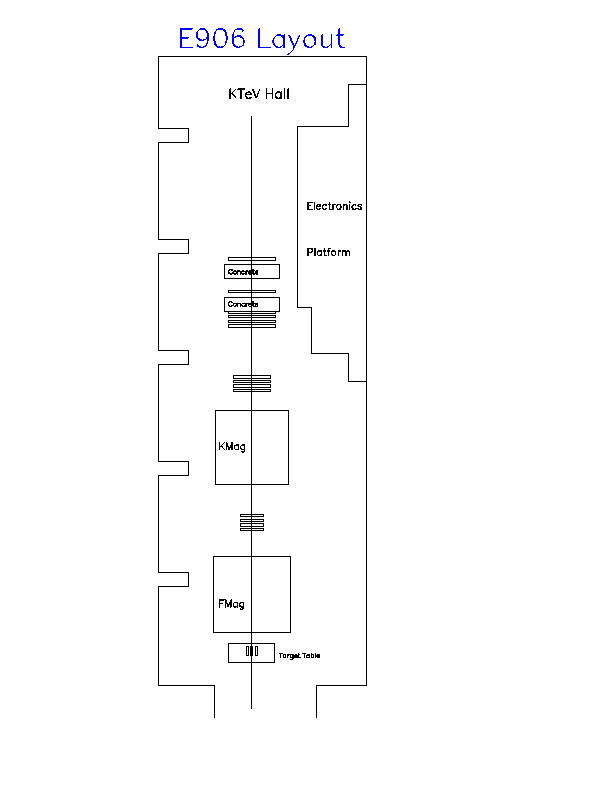 Cabling and Crate Location
: TDC
Counting Room
: discriminator
: Trigger Logic
PT4 + HD4
: TDC stop
DC3 + HD3
DC3
Updated based on discussion of last collaboration meeting.
Should St. 3 and 4 roll out without uncabling?  This implies some sort of flexible cable tray.
Some cables may be recovered from KTeV and elsewhere, but E-906 does not have a specific cable budget.  These are considered part of the spectrometer elements.
Everyone will need to help with cabling if requested.
Trigger Logic (V1495s + TS)
DC2
DC2 + HD2
St. 1 Discriminators
MWPC
Mwpc+HD1
~24ft
See http://projects-docdb.fnal.gov:8080/cgi-bin/ShowDocument?docid=941
Future Planfrom Ming’s 5/27/10 Collaboration Meeting talk
Recover “bad” modules: 
 Test 7 wrong shaped modules with Ar/CO2 at next visit, try to use 4 of them if possible.
 Test 4 modules that were tested good but failed at last checkup - likely due to bad gas. 
Would like to run “good fast gas” for all modules, scan for HV plateau for all tubes, identify 34+ good modules for the final assembly 
MIPP or D0 muon gas (or something similar)
Assembly and installation:
Get Fermilab structural engineers’ approval ASAP, order the materials from 80-20 in June.
Assembly and installation in late June/July
Electrical ground and noise
Need to run the full DAQ and some sort of online/offline analysis code  
Need ECL to ECL TDC, 34x16=544 channels 
Would like to get the detector in for the test beam and check the background rates this summer
E906 Collaboration Meeting
39